AWE WEBINAR 18 March 2021  OUTDOOR EVENTS AROUND ATLANTIKWALL SITES - CAPACITY BUILDING SESSION   Information on Covid-situation per country
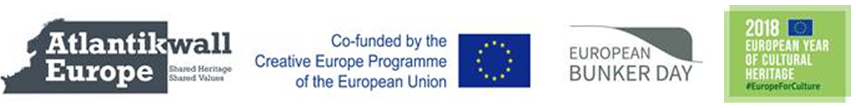 1. In the present Covid situation, for your site(s), - what is your national regulatory situation for events like European Bunker Day ? (max. 5 bullet points on this - only - slide)
Nothing is sure - new information daily 
Ruled on county level (at this moment), depending on: - the 7-days-incidences (</>50 and >100)- the individual local infrastructure of the bunker/ museum/…  (e.g. size, ventilation, access and exit, …)
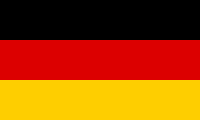 2. In the present Covid situation, for your site(s), - what is impossible to do at this moment under your national Covid-measures? (max. 5 bullet points on this - only- slide)
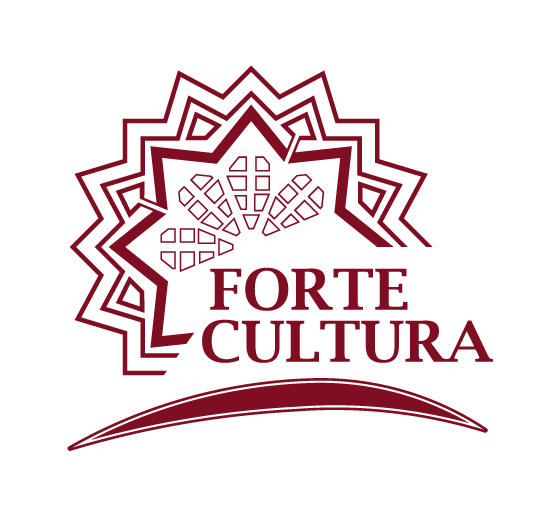 Face-to-face events inside and outside with more than XX people, depending on: - the current national/ county rules- the individual local infrastructure of the bunker/ museum/     fortress…
3. In the present Covid situation, for your site(s), -what is still possible to do / what have you already done under your national Covid-measures? (max. 5 bullet points on this - only - slide)
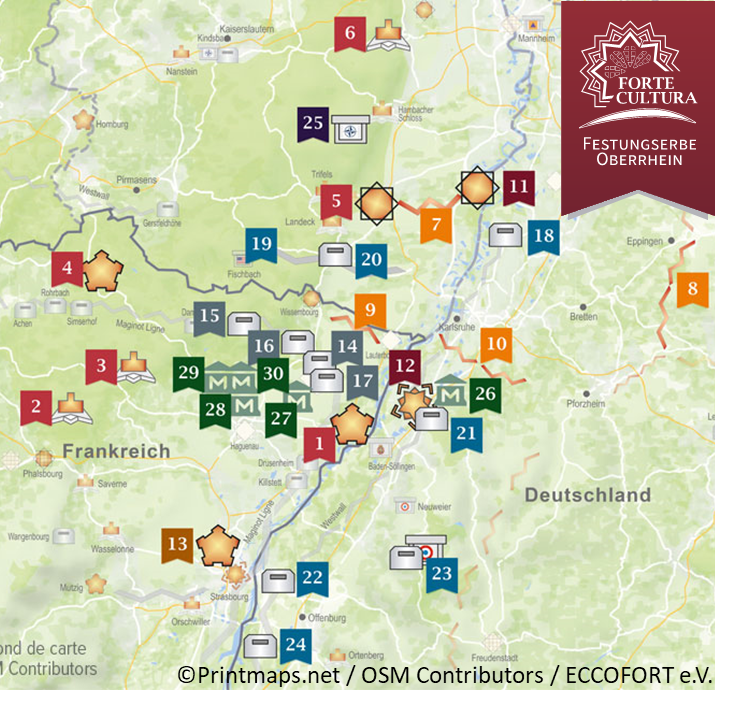 Hygiene concepts for locations
Network and communication
Qualifying of marketing instruments (online and print)
Partially opened sights
Preparation of upcoming events
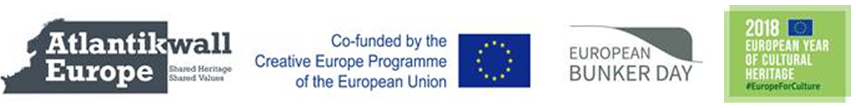